Unidos en cristo
IGLESIA BAUTISTA GRACIA SOBERANA

 16 de Octubre, 2016
Recapitulando clase anterior
La Iglesia es: Un rebaño de ovejas, un organismo, una institución, la esposa de Cristo, columna y baluarte de la verdad, pámpanos de la vid, una familia, un templo, el edificio de Dios, un pueblo, unos extranjeros y peregrinos, una nación santa real sacerdocio, la sal de la tierra, el Israel de Dios, etc.
Recapitulando clase anterior
Confesión de fe 1689 cap.26
1. La iglesia católica o universal, que (con respecto a la obra interna del Espíritu y la verdad de la gracia) puede llamarse invisible, se compone del número completo de los electos que han sido, son o serán reunidos en uno bajo Cristo, su cabeza; y es la esposa, el cuerpo, la plenitud de aquel que llena todo en todos.
3. Las iglesias más puras bajo el cielo están sujetas a la impureza y al error, y algunas se han degenerado tanto que han llegado a ser no iglesias de Cristo sino sinagogas de Satanás. Sin embargo, Cristo siempre ha tenido y siempre tendrá un reino en este mundo,  hasta el fin del mismo, compuesto de aquellos que creen en él y profesan su nombre.
14. Puesto que cada iglesia, y todos sus miembros, están obligados a orar continuamente por el bien y la prosperidad de todas las iglesias de Cristo en todos los lugares, y en todas las ocasiones ayudar a cada una dentro de los límites de sus áreas y vocaciones, en el ejercicio de sus dones y virtudes, así las iglesias, cuando estén establecidas por la providencia de Dios de manera que puedan gozar de la oportunidad y el beneficio de ello, deben tener comunión entre sí, para su paz, crecimiento en amor y edificación mutua.
Iglesias locales imperfectas
3. Las iglesias más puras bajo el cielo están sujetas a la impureza y al error, y algunas se han degenerado tanto que han llegado a ser no iglesias de Cristo sino sinagogas de Satanás. Sin embargo, Cristo siempre ha tenido y siempre tendrá un reino en este mundo,  hasta el fin del mismo, compuesto de aquellos que creen en él y profesan su nombre.
Han perdido la naturaleza para la cuañ fueron llamadas.. Ojo

¿Qué es apostatar?  Colocarse fuera… de la Fe
¿Cristo vino por una denominación?
Recordemos que es la Iglesia: Grupo de personas (pueblo) redimidas por Cristo y unidas a él individualmente. Que por esa unión están unidas a otras personas con un vínculo misterioso e indisoluble
Cesar guzman y torre de babel.
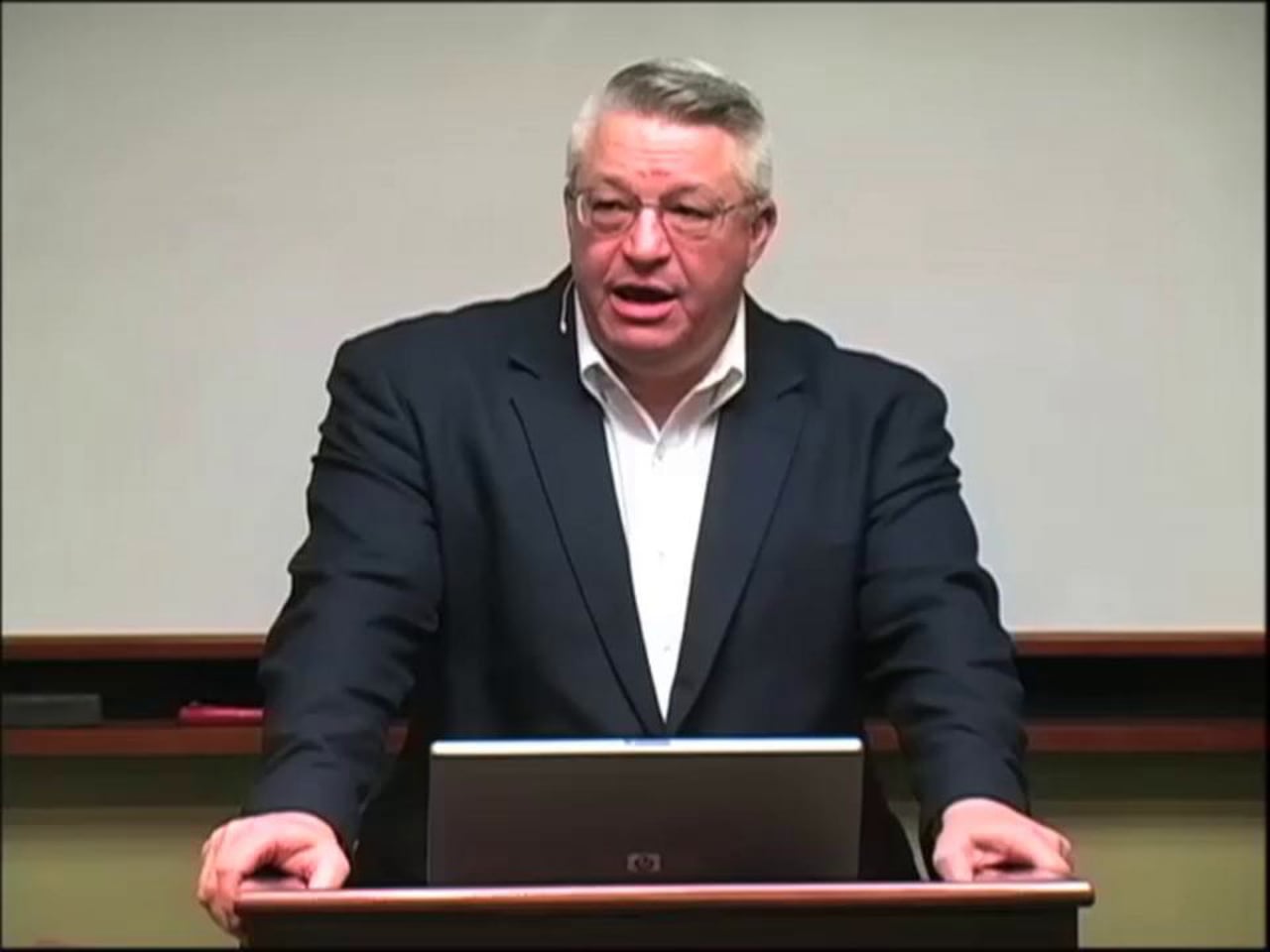 “La Iglesia es invisible porque no puede ver directamente la obra del E. S que une una persona a Cristo. Es invisible porque no podemos juzgar perfectamente la verdad de la gracia de otra persona. Es invisible porque la Iglesia como un todo no es aun una realidad terrenal perfecta. Las iglesias visibles son sólo manifestaciones imperfectas y parciales de la misma” 
Samuel E. Waldron
Union 

John Gresham Machen
A través de los años muchos hombres Reformados han puesto en duda el provecho de disfrutar de estrecha comunión entre metodistas, bautistas, luteranos, etc., que no sostienen el sistema de la doctrina Reformada. 

“”No, hermanos míos, honestamente no corremos el riesgo de perder nuestra verdadera comunión cristiana con nuestros hermanos de otras comuniones, si nos atenemos a nuestra promesa de ordenación….”

Aun Calvino con los luteranos
Relaciones fraternales
14. Puesto que cada iglesia, y todos sus miembros, están obligados a orar continuamente por el bien y la prosperidad de todas las iglesias de Cristo en todos los lugares, y en todas las ocasiones ayudar a cada una dentro de los límites de sus áreas y vocaciones, en el ejercicio de sus dones y virtudes, así las iglesias, cuando estén establecidas por la providencia de Dios de manera que puedan gozar de la oportunidad y el beneficio de ello, deben tener comunión entre sí, para su paz, crecimiento en amor y edificación mutua.
Pared divisoria…

Comunicación entre iglesias de judea Galatas 1:22

Laodicea y colosas en Colosenses 4:16
ejemplos
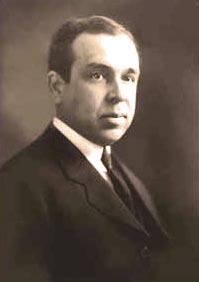 J. Gresham Machen predicó en el Instituto Bíblico Moody,  la Conferencia Bíblica de Montrose, Calvary Baptist Church en la ciudad de Nueva York , la escuela  Teológica de verano (Winona Lake, IN) , la Alianza de la Biblia,, la Iglesia Evangélica de Irlanda, los fundamentalistas de Filadelfia, etc.
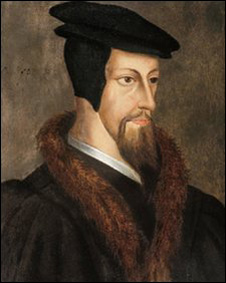 Juan Calvino, autor de confesiones y catecismos Reformados y el padre espiritual de todas las confesiones presbiterianas, deseaba una unión entre luteranos y calvinistas a pesar de diferencias significativas en cuanto a la Santa Cena.
¿Cuándo romper la comunión con otra iglesia local?
2 Co 6:14  No os unáis en yugo desigual con los incrédulos; porque ¿qué compañerismo tiene la justicia con la injusticia? ¿Y qué comunión la luz con las tinieblas? 

Estamos posicionalmente separados
Base… 
Catolicos.. Confesiones …

Una sola denominación
Union bautista y asociasion bautista de londres
Algunos ejemplos
La reunión de oración devaluada
2) Los minitros frecuentaban el teatro
Los periodocos y revistas de la escuela liberal no estaban respetando las verdades de las escrituras
Los ministros carecían de sana doctrina 

Tres revistas anglicanas lo apoyaron y una que era su enemiga
La espada y la cuchara teología liberal.
Darwinismo

Parker Spurgeon teatro
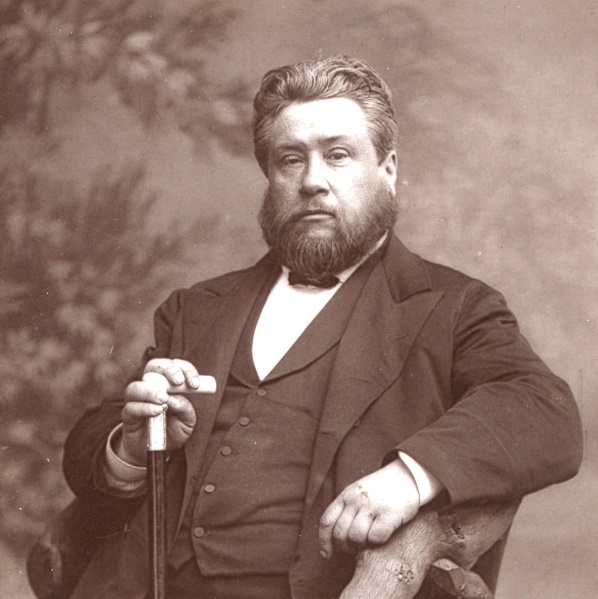 “Para que yo no pueda poner en ridículo mi testimonio me he desligado yo mismo de los que yerran en la fe, y aun de aquellos quienes se asocian con ellos” (Metropolitan Tabernacle Pulpit 1888, Nro.  2047)
Tambien contra el arminianismo John Wesley detesto muchas de las doctrinas que predico, para el hombre en si tengo una reverencia no inferior a la de un wesleyano. No a los hombres sino a los conceptos que han abrazo. El arminianismo oscurece la gracia.
En la Espada y la Cuchara, escribió: “No puede haber compromiso: no podemos sostener la inspiración de la Palabra y, sin embargo, rechazarla; no podemos creer en la expiación y sin embargo negarla; no podemos sostener la doctrina de la caída y, sin embargo hablar de la evolución de la vida espiritual de la naturaleza humana; no podemos reconocer el castigo de los impenitentes y, sin embargo, aceptar la “más amplia esperanza”. Tenemos que elegir un camino o el otro.
Algunos ejemplos
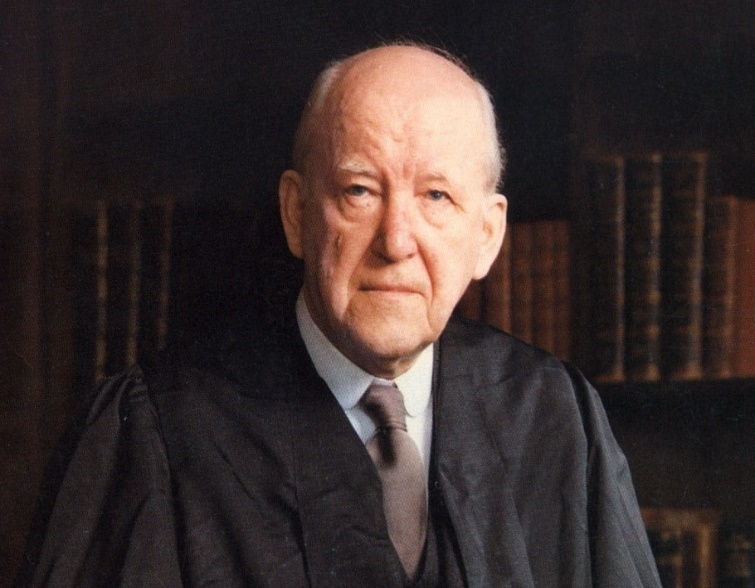 Dr. Lloyd-Jones rechazó trabajar con Billy Graham. En el año de 1963 el evangelista le pidió al Dr. Lloyd-Jones presidir el primer Congreso Mundial de Evangelismo.
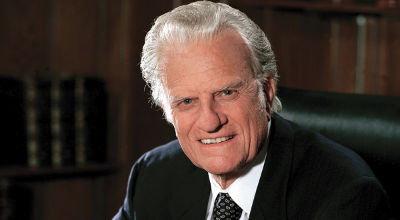 El Dr. Lloyd-Jones le dijo a Billy Graham que si él cesaba de invitar a liberales y católicos romanos en su plataforma, y desechaba el sistema de invitaciones al altar (conocido como decisionismo), entonces él lo apoyaría y presidiría el Congreso. Graham persistió en estos puntos por lo que Lloyd – Jones declino trabajar con él.
Parámetros de comunión fraternales
Barreras tan altas
Dones
Escatologia 
Bautismo
Gobierno de la iglesia
Alabanza
Consejo e independencia entre iglesias locales
Observación de otros pastores
Gálatas 2:2 
Pablo se reúne en privado para hablar sobre el evangelio que predica entre los gentiles.
Proverbios 3: 5- 7 
No ser sabios en nuestra propia opinión 
Proverbios 12:15 obedecer al consejo es sabio
1 corintios 7:25, 35 y 40
Opinion sobre la soltería y el matrimonio , pero no tiene poder para obligar a nadie. 

2 cotintios 1:24 no nos enseñoreamos de vosotros sino que colaboramos
15. En casos de dificultades o diferencias respecto a la doctrina o el gobierno de la iglesia, en que las iglesias en general o una sola iglesia están preocupadas por su paz, unión y edificación; o uno o varios miembros de una iglesia son dañados por procedimientos
disciplinarios que no coincidan con la verdad y al orden, es conforme a la voluntad de Cristo que muchas iglesias que tengan comunión entre sí, se reúnan a través de sus representantes para considerar y dar su consejo sobre los asuntos en disputa, para informar a todas las iglesias involucradas. Sin embargo, a los representantes congregados no se les entrega ningún poder eclesiástico propiamente dicho ni jurisdicción sobre las iglesias mismas para ejercer disciplina sobre cualquiera de ellas o sus miembros, ni para imponer sus decisiones sobre ellas o sus oficiales.